Ima nan ji?
Hours and ½ hour
o’clock (HOURS)
NUMBER + JI
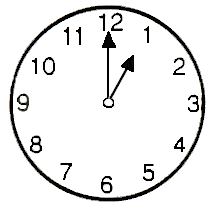 Ichi ji  = 1 o’clock
NOTE:
Exception
YO JI  
NOT YON JI
How would we say these times?
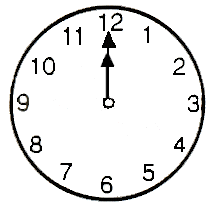 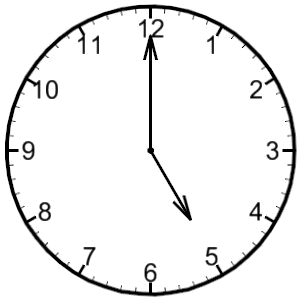 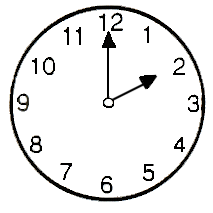 o’clock (HOURS)
NUMBER + JI
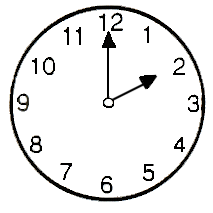 Ni ji  = 2 o’clock
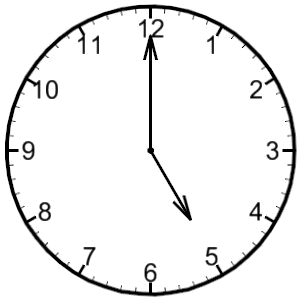 Go ji  = 5 o’clock
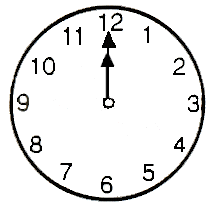 Juu ni ji  = 12 o’clock
o’clock (HOURS)
ji
NUMBER + じ
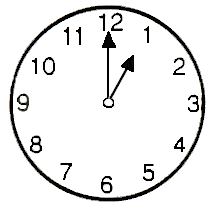 ichi       ji
いち じ  = 1 o’clock
NOTE:
Exception
よじ
YO JI  
NOT YON JI
How would we say these times?
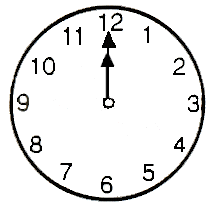 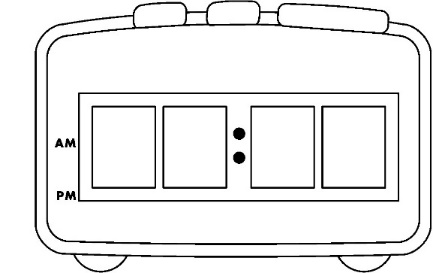 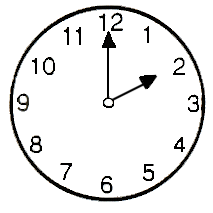 0
0
5
0
ANSWERS
NUMBER + じ
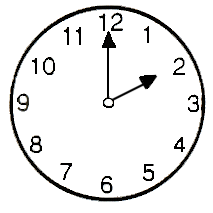 ni    ji
に じ  = 2 o’clock
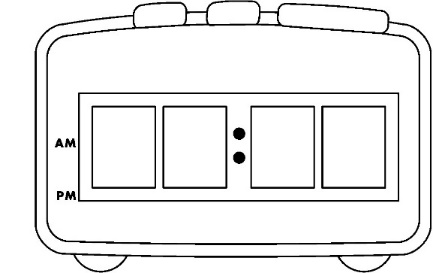 go    ji
ご じ  = 5 o’clock
0
0
5
0
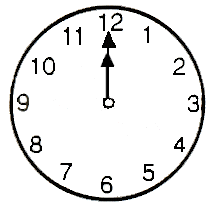 juu ni              ji
じゅうに じ  = 12 o’clock
½ past
HOUR + じ + はん
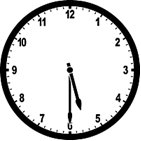 go    ji      han
ご じ  はん =  ½ past 5
How would we say these times?
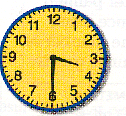 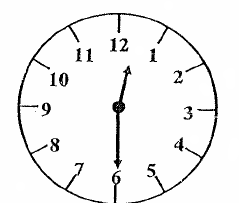 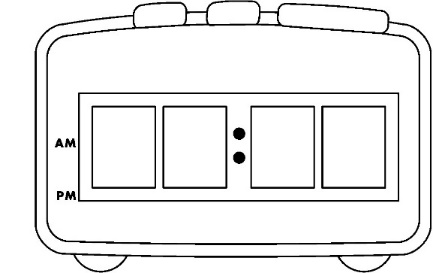 3
0
2
0
ANSWERS
HOUR+ じはん
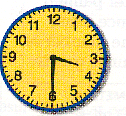 san       ji    han
さん じはん  = ½ past 3
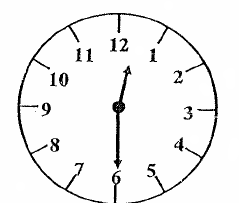 juu ni  　　　　ji   han
じゅうに じはん  = ½ past 12
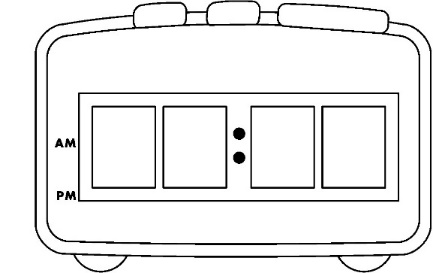 ni     ji han
に じはん  = ½ past 2
3
0
2
0
AM and PM
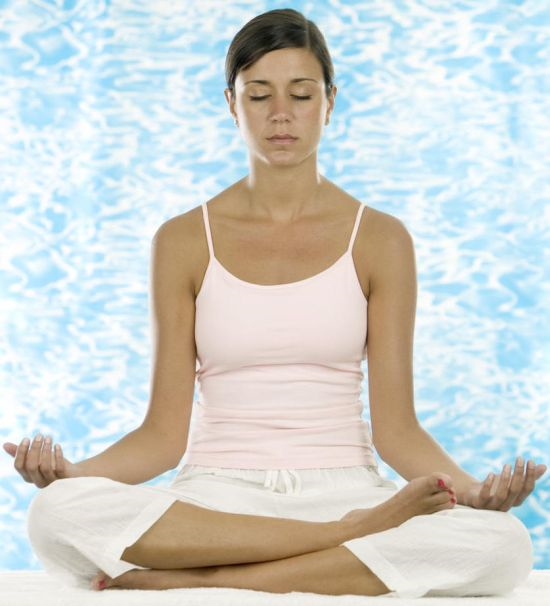 gozen        	              ji
ごぜん+ HOUR+ じ
I meditate in the morning ‘gozen’.
gogo                         ji
ごご+ HOUR+ じ
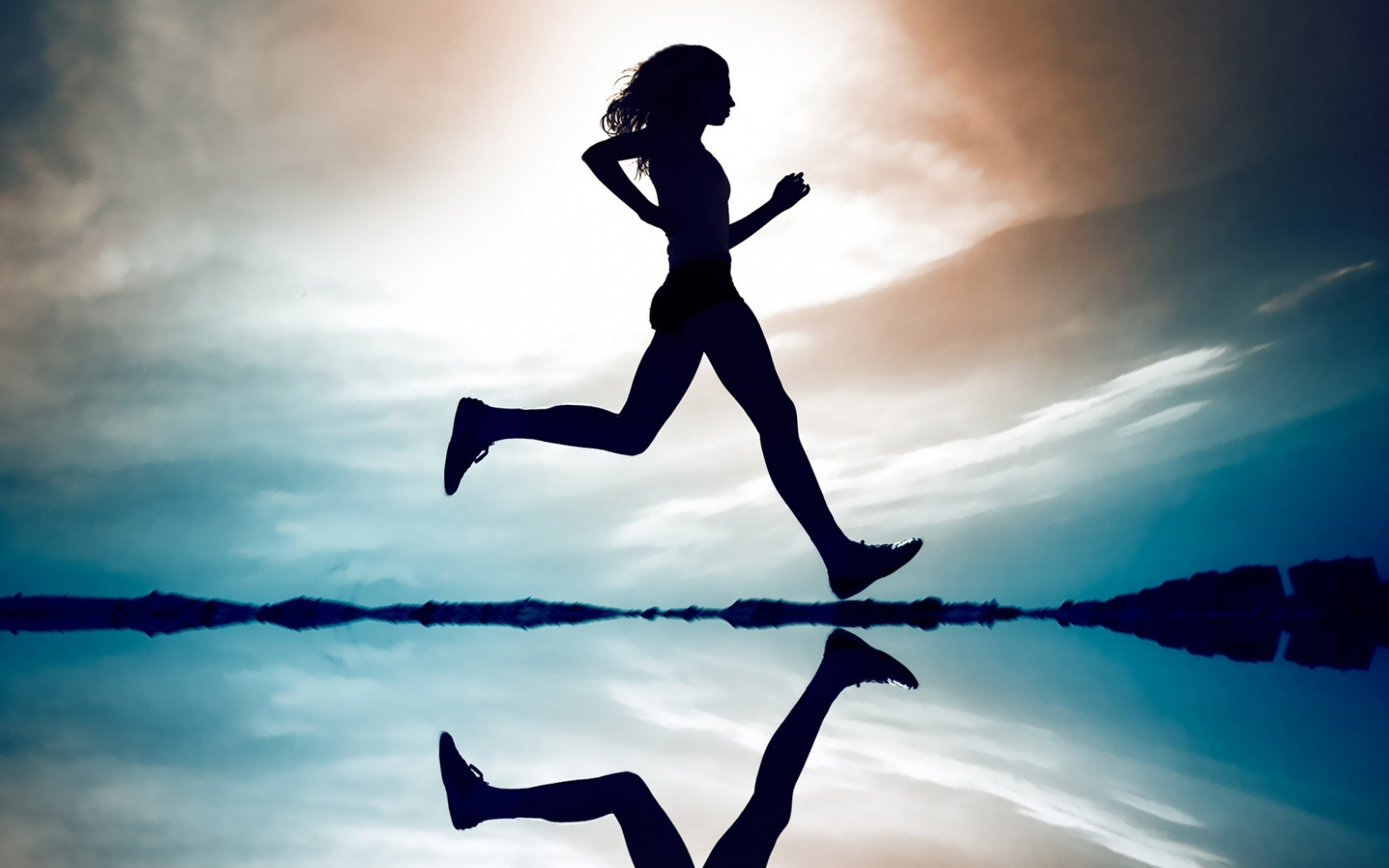 I go for a run in the afternoon ‘gogo’.
What time is it?
10:30 pm

Thursday 7 August 2014
Time in Australia
9:30 pm

Thursday 7 August 2014
Time in Japan
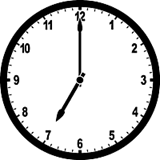 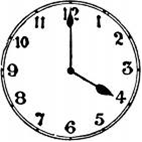 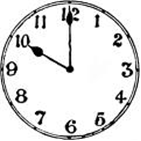 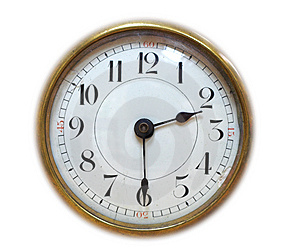 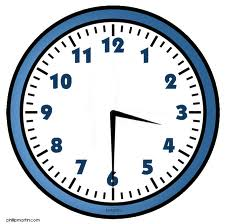 Ima nan ji?
Minutes
minutes
MINUTES ending in 5 + FUN
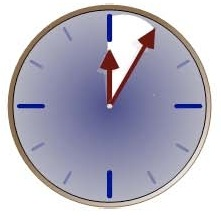 minutes
MINUTES ending in 10 + JUP-PUN
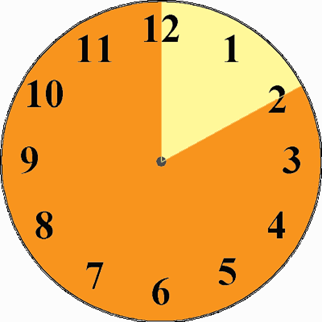 go juu go fun
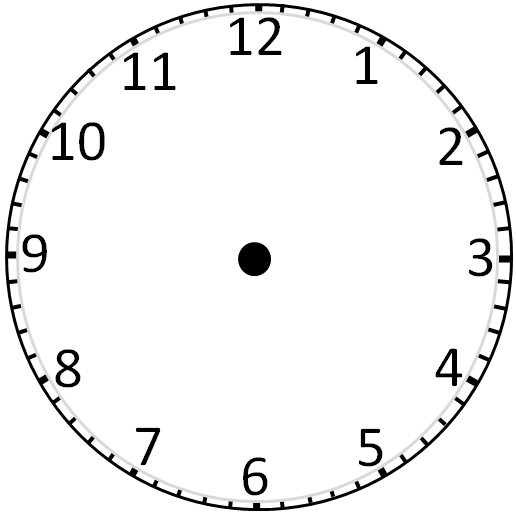 go fun
juu go fun
yon juu go fun
san juu go fun
ni juu go fun
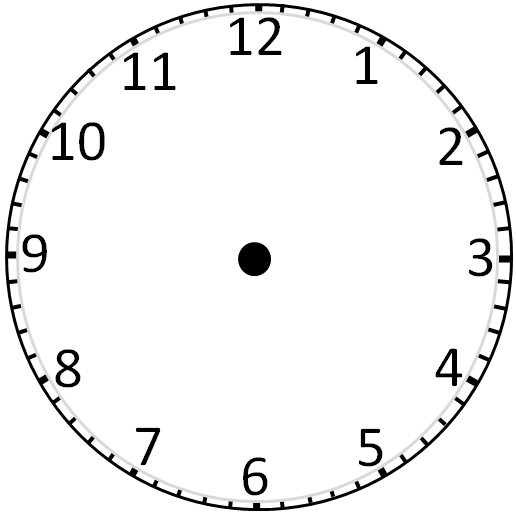 Go jup-pun
Jup-pun
Ni jup-pun
Yon jup-pun
San Jup-pun
JI
go juu go fun
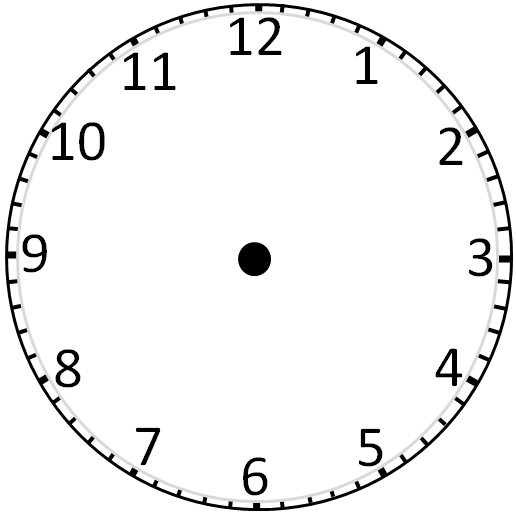 go fun
Go jup-pun
Jup-pun
juu go fun
yon juu go fun
Ni jup-pun
Yon jup-pun
san juu go fun
ni juu go fun
San Jup-pun
TIME
HOUR + JI + MINUTES + FUN/PUN
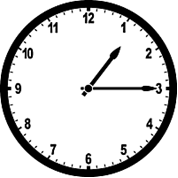 Ichi ji  Juu go fun =  quarter past 1
How would we say these times?
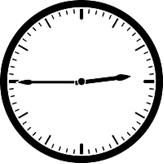 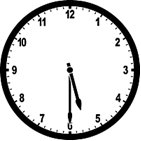 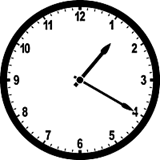 Let’s practise…
How do we say the following times?
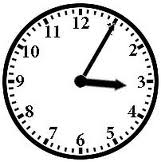 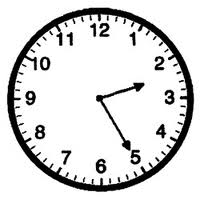 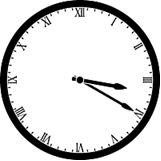 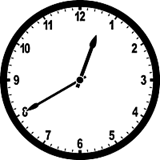